May
Sep
<
Jan
Mar
Jul
Nov
Dec
>
Feb
Jun
Oct
Apr
Aug
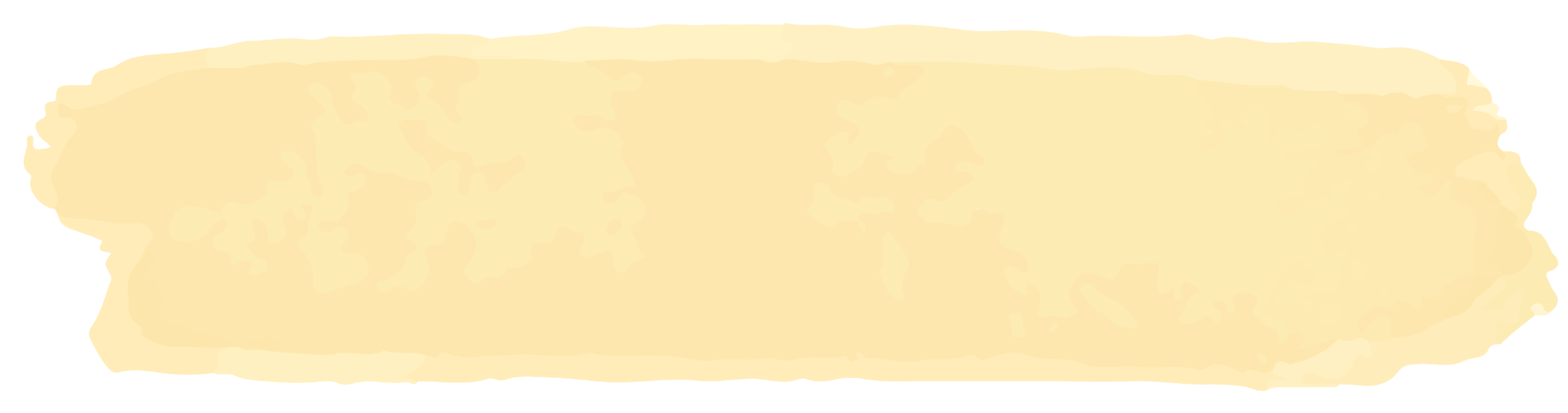 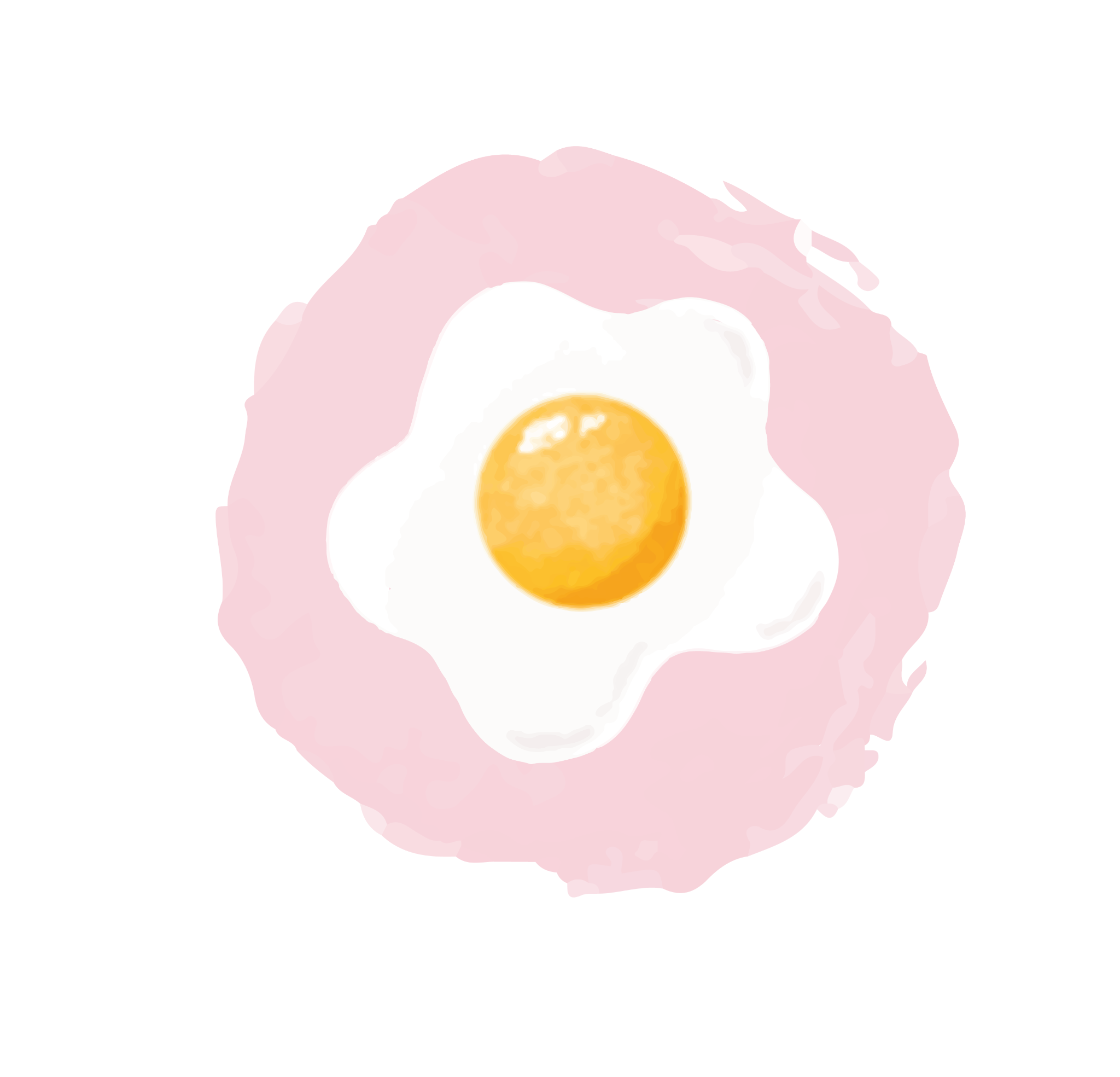 Unit 3:Community service
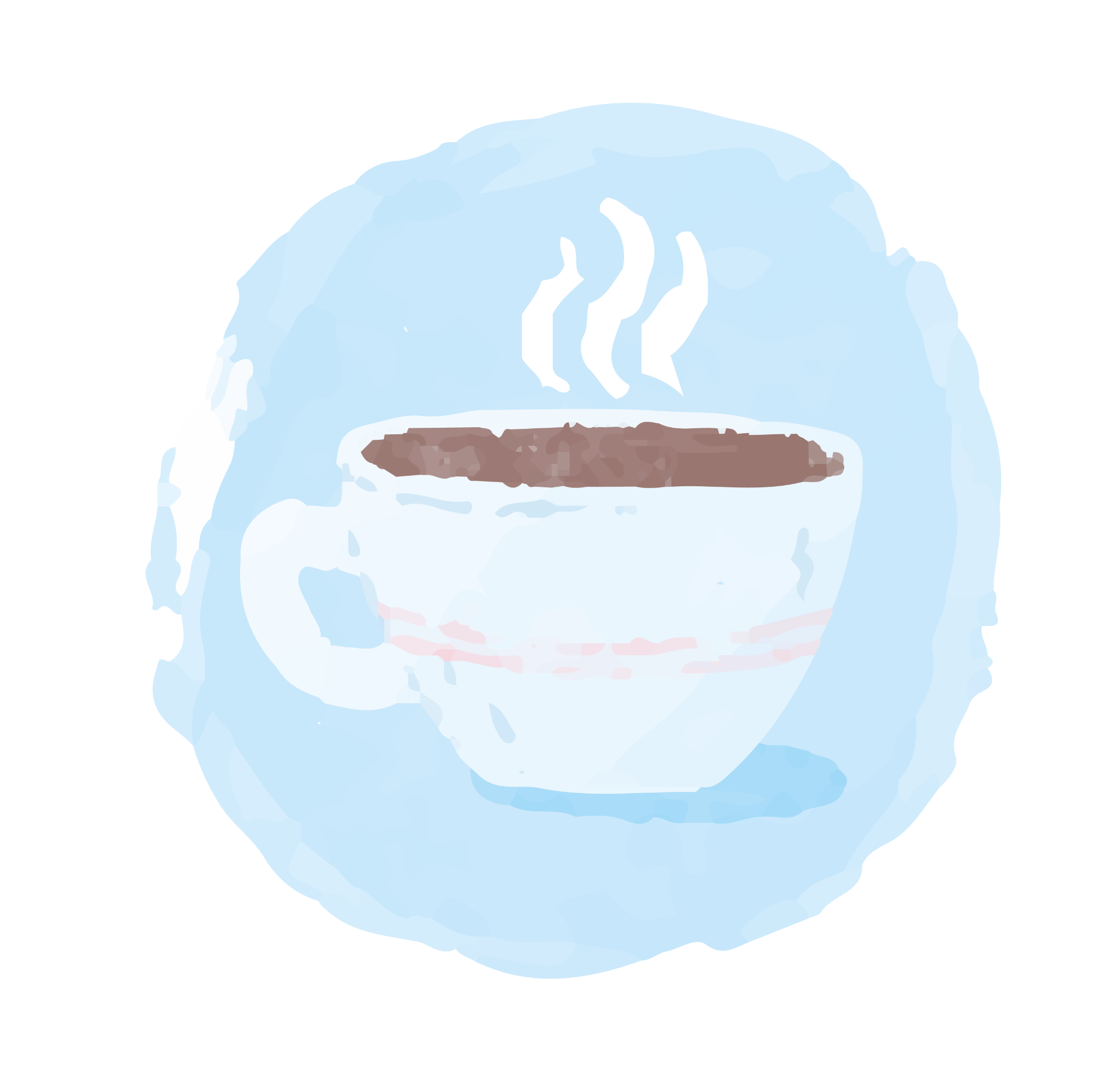 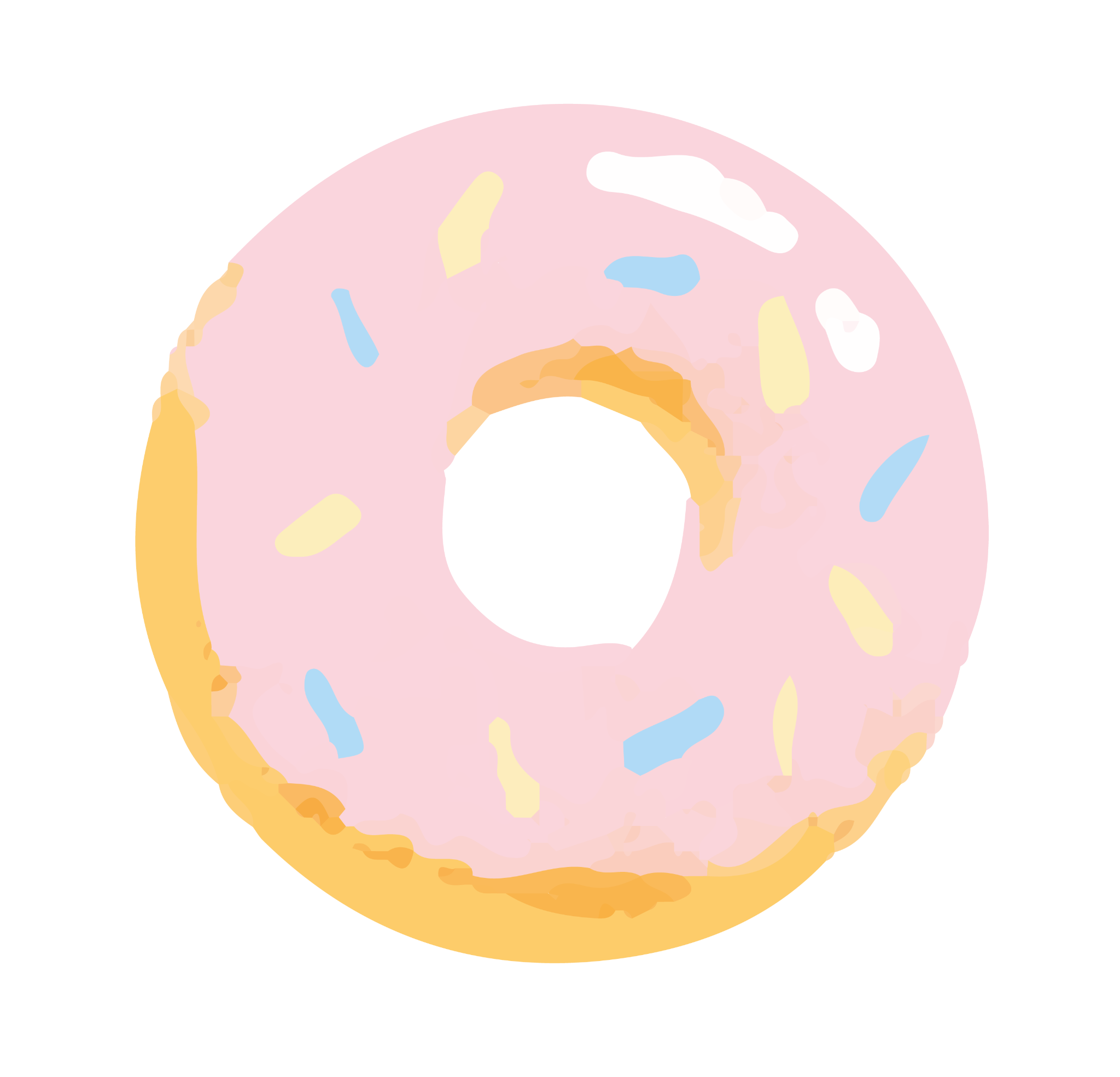 Lesson 7: Looking back
>
May
Sep
<
Jan
Mar
Jul
Nov
Dec
Feb
Jun
Oct
Apr
Aug
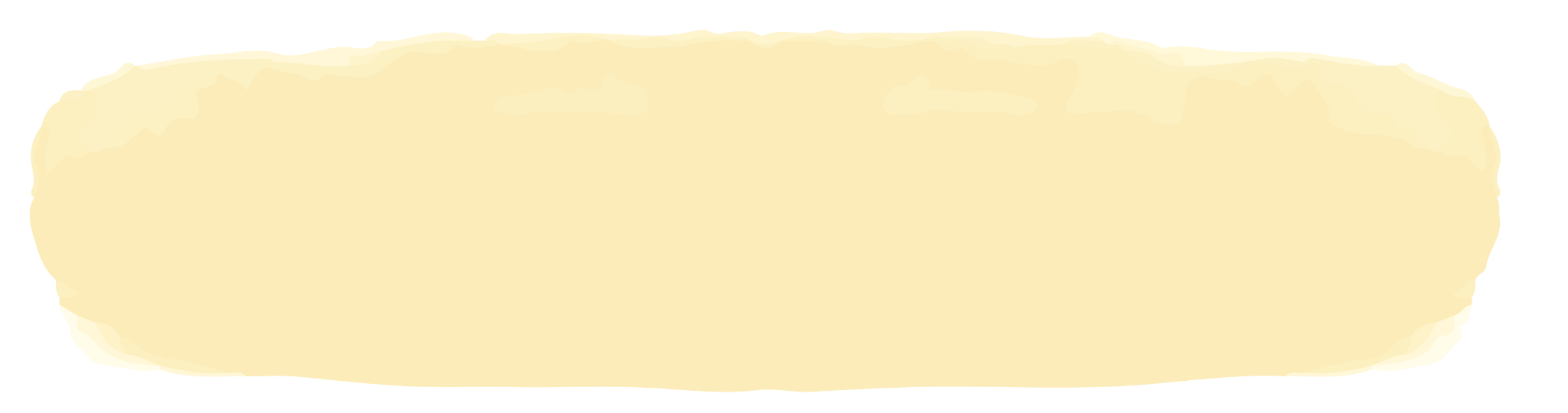 Vocabulary
donate food, donate books, pick up bottles, help the elderly, help homeless children, plant trees, pick up garbage, etc.
Community activities:
Pronunciation
-ed ending
/-t/
/-d/
/-id/
/t/ after unvoiced consonants /p/, /k/, /f/(gh), /s/, /ʃ/(ss,sh), /tʃ/(ch, tch)
/d/ after voiced consonants, vowels /m/,/n/,/i/, /e/…
/id/ after sounds /d/ or /t/ (some adj: naked, wicked, loved
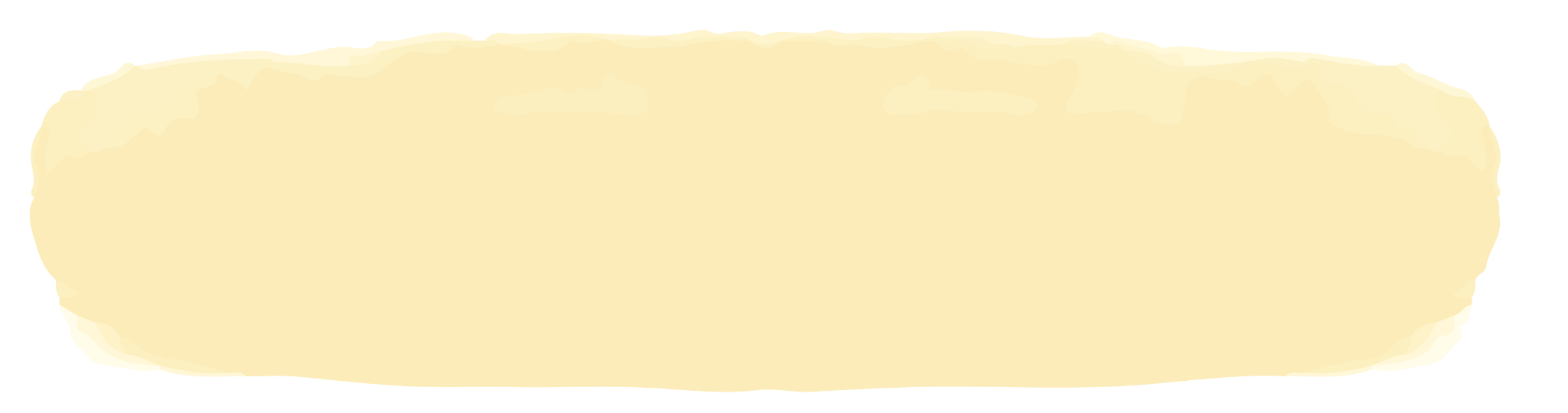 Pronunciation
Stopped, looked, laughed, missed, brushed, watched.
Described, loved, buzzed, screamed, opened, banged, filled, shared, hugged, massaged, changed, breathed, worried.
Wanted, needed, interested, visited, bored, naked.
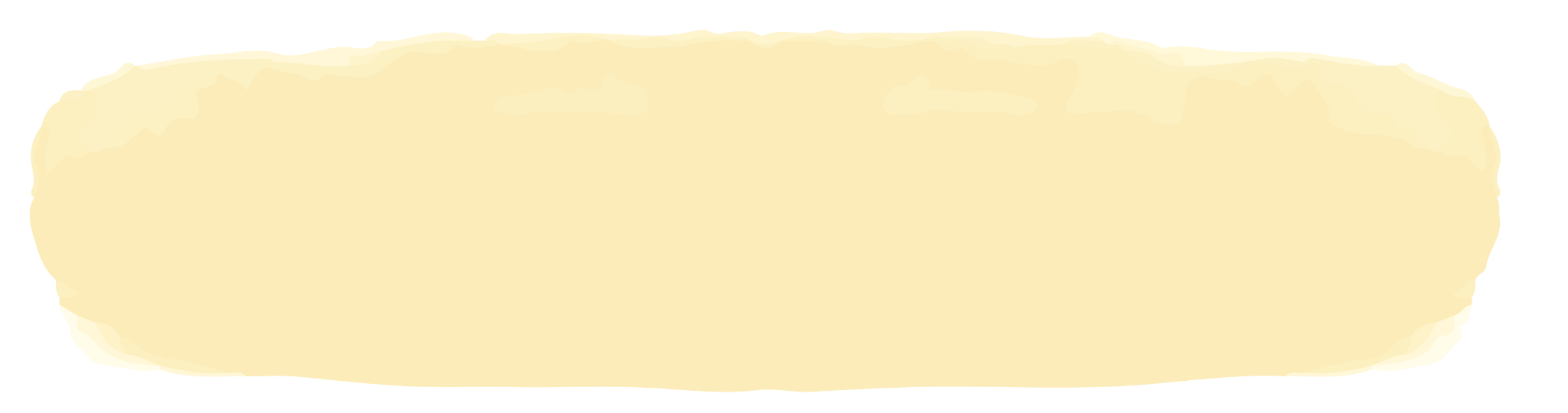 Grammar:
Past simple
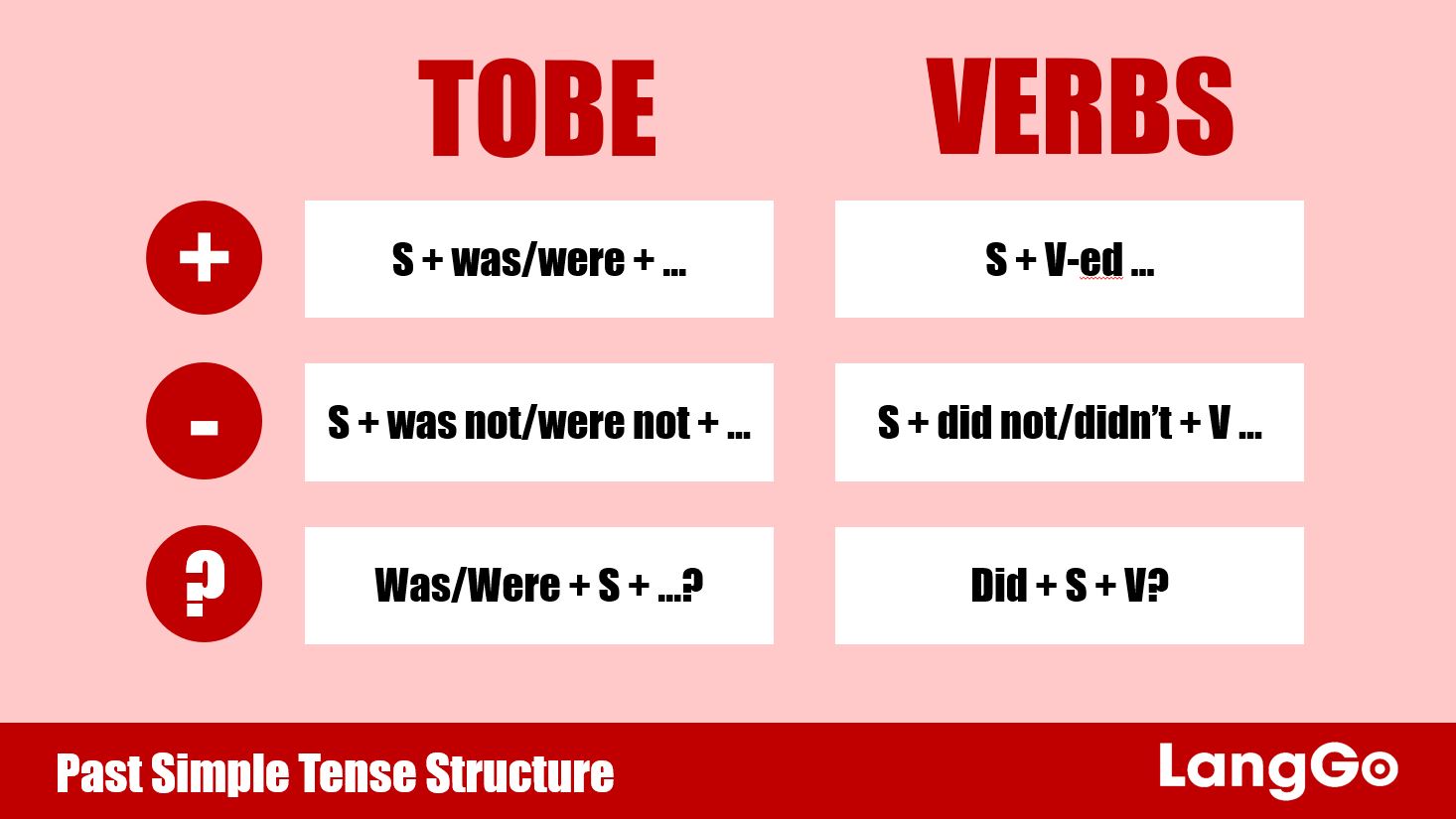 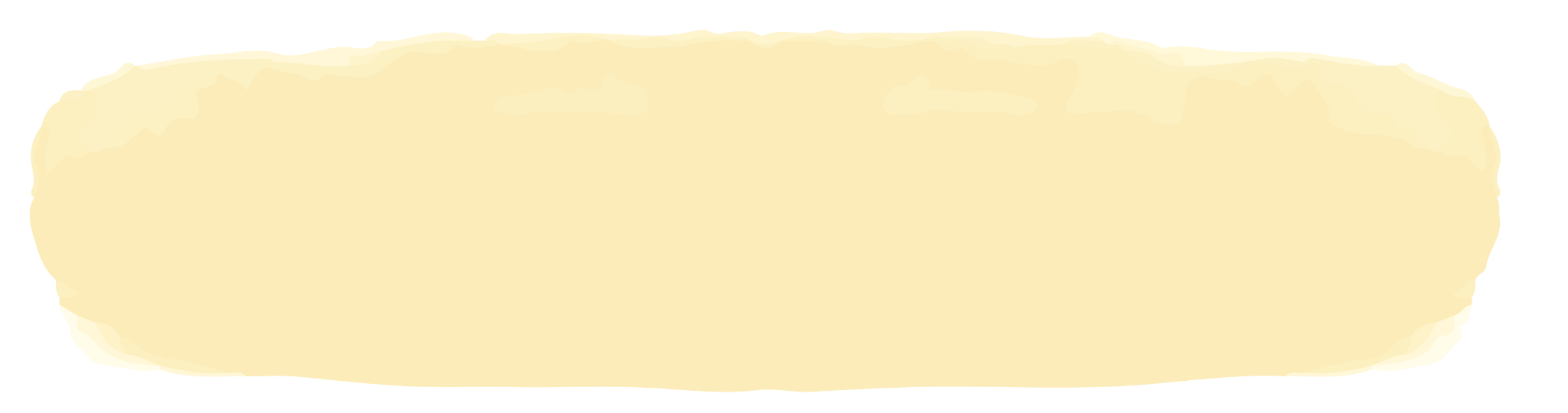 Grammar: Past simple: cách dùng
Diễn đạt một hành động đã kết thúc trong quá khứ có thời điểm xác định cụ thể.
VD: I broke my arm last month. 
Diễn tả một hành động đã xảy ra trong 1 thời gian dài trong quá khứ và đã kết thúc.
VD: Mai lived in Ho Chi Minh city from 2010 to 2015.
Diễn đạt một loạt hành động liên tiếp nhau xảy ra trong quá khứ.
VD: We greeted, then talk and dance together.
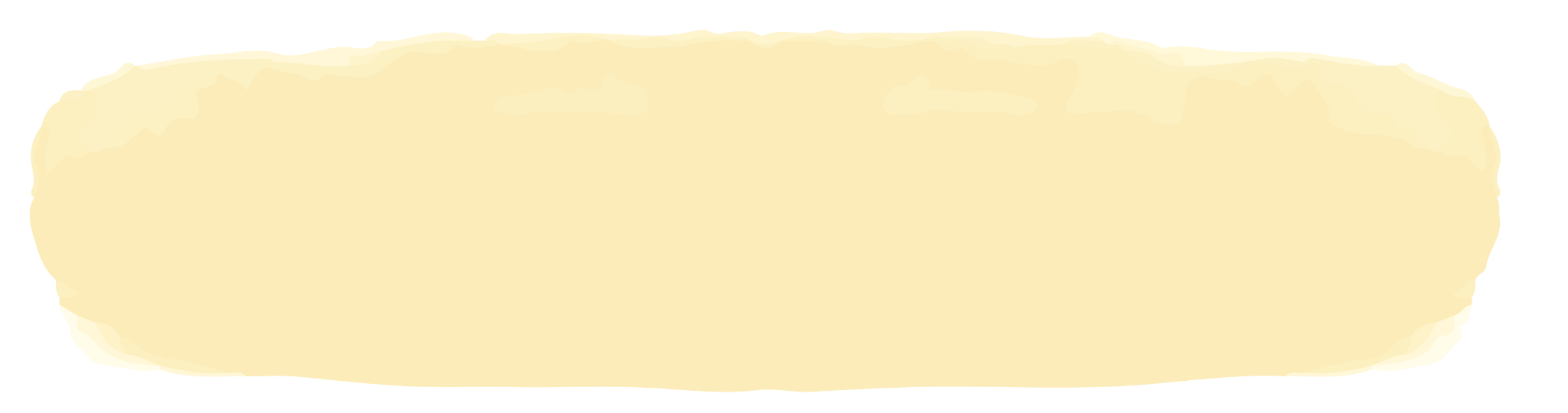 Grammar: Past simple: cách dùng
Diễn đạt một hành động thường xuyên lặp lại trong quá khứ bây giờ không diễn ra nữa. 
VD: When I was a little girl, I usually listened to Korean music.
Diễn tả hành động chen ngang vào hành động khác diễn ra trong quá khứ.
VD: I was taking a bath when the phone rang.
May
Sep
<
Jan
Mar
Jul
Nov
Dec
>
Feb
Jun
Oct
Apr
Aug
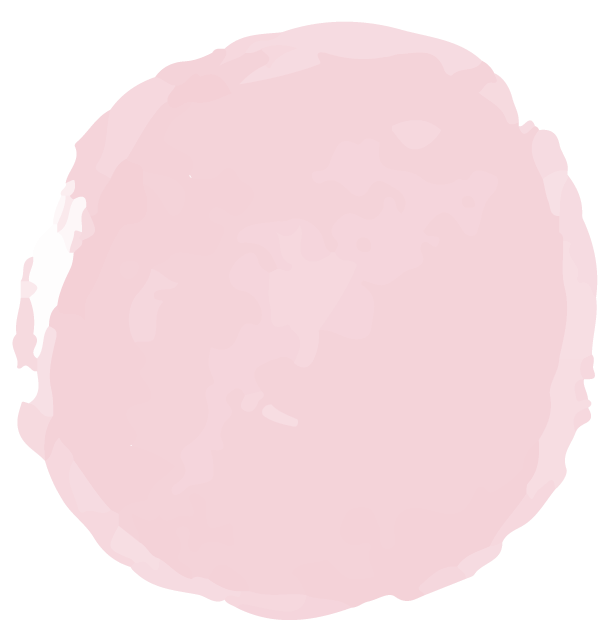 01
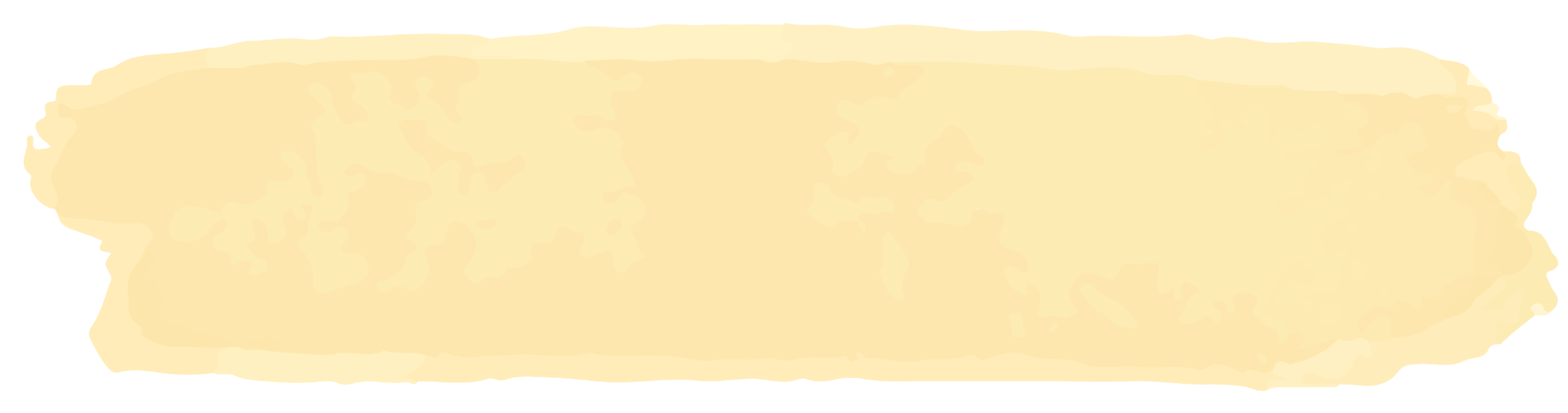 Vocabulary
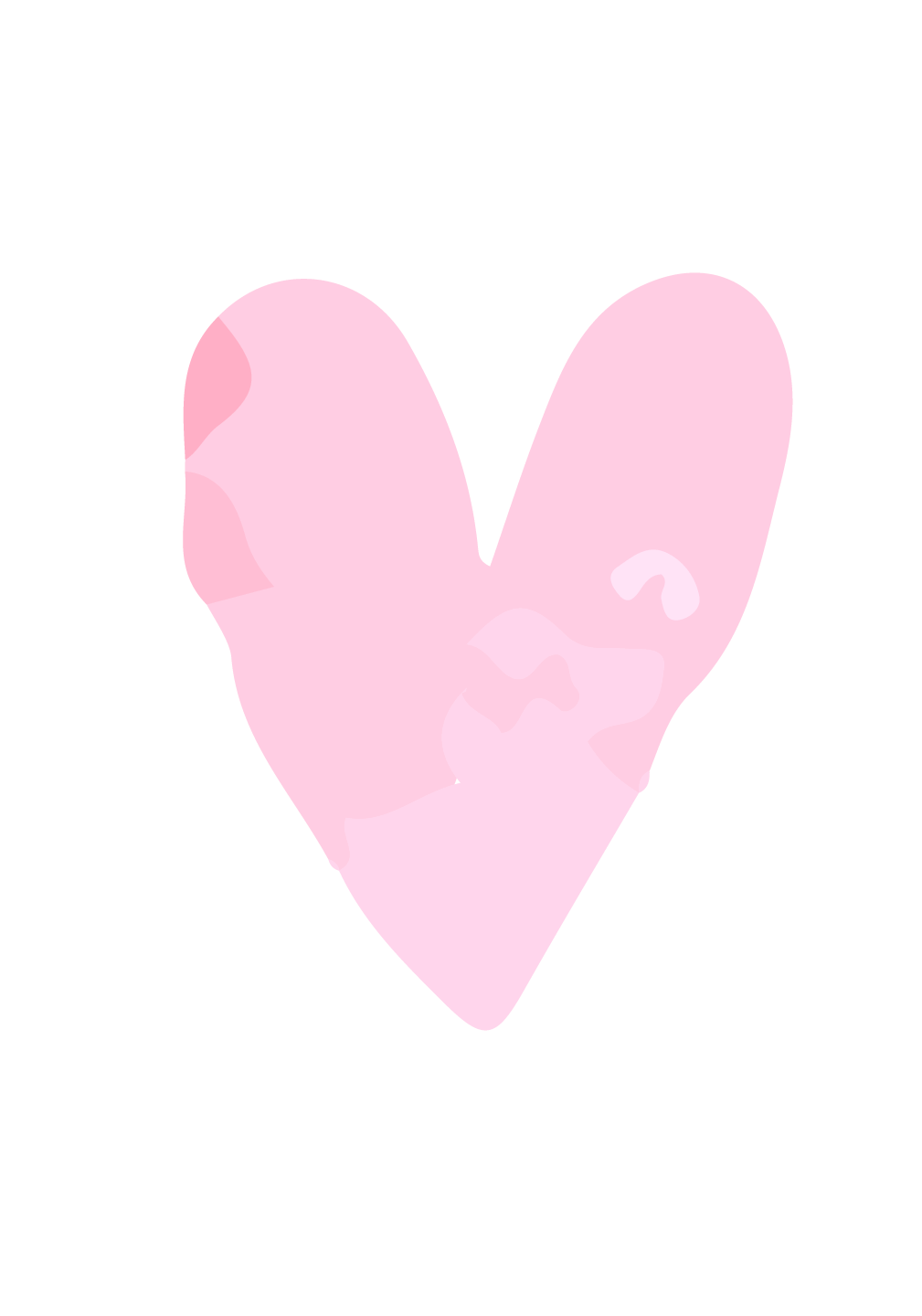 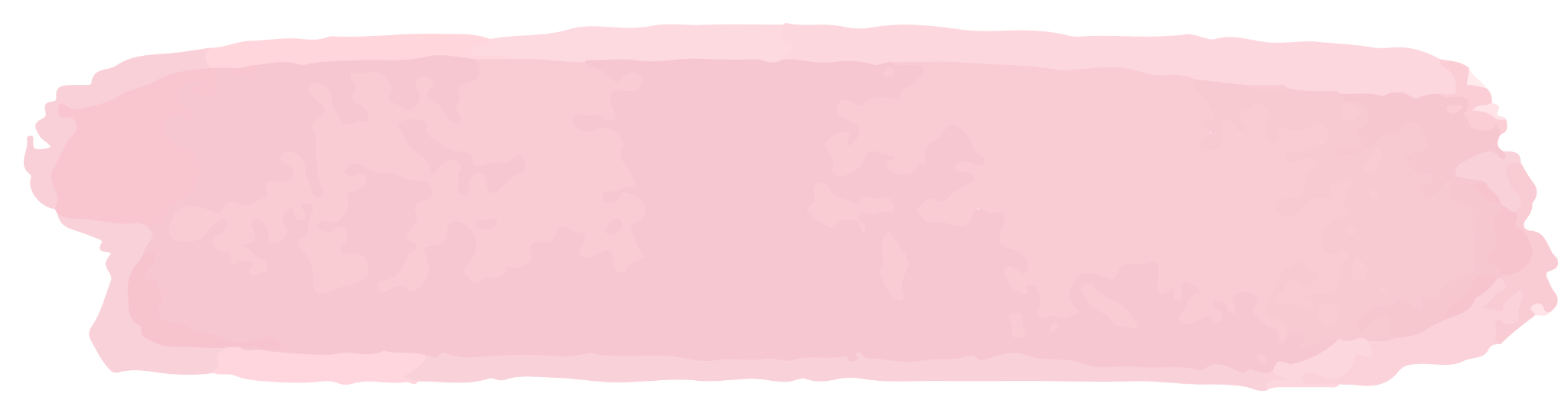 Ex1: Complete the table with the words and phrases from the box.
foods
litter
books
bottles
the elderly
homeless children
homeless children
bottles
foods
books
the elderly
litter
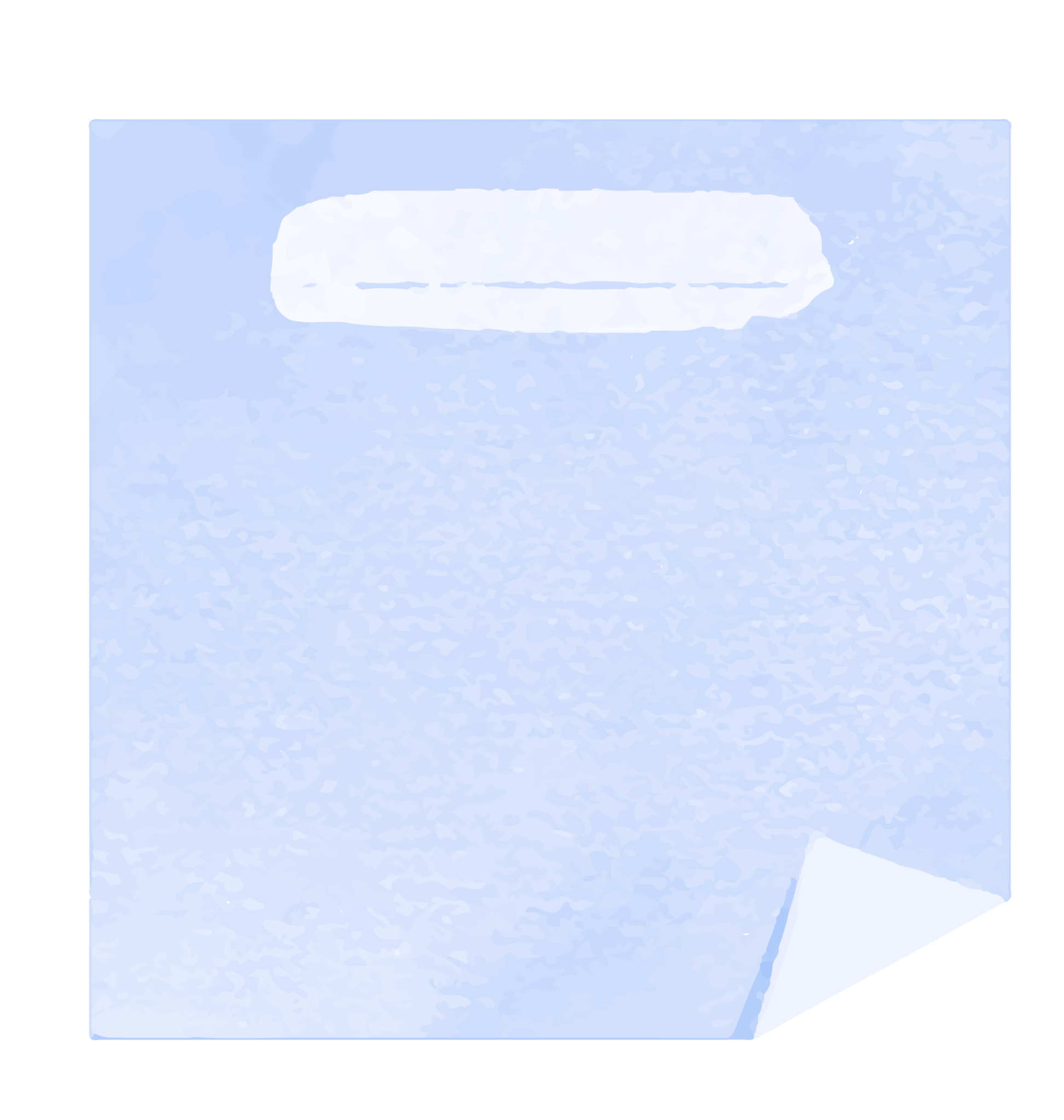 Ex2: Remember to use the correct forms of the verbs.
Donate food              Pick up bottles             Donate books
Help the elderly          Help homeless children
1. The club __________________ to some                        last week.2. Yesterday, we __________________ around our area and 
them.3. We __________________                             last summer.4. Last month, our club __________________ to                                      5. In our recent project, we _________________________
donated food
poor farmers
picked up bottles
recycled
helped the elderly
do the cleaning
donated books
the community library.
learn to read
helped homeless children
and write.
May
Sep
<
Jan
Mar
Jul
Nov
Dec
>
Feb
Jun
Oct
Apr
Aug
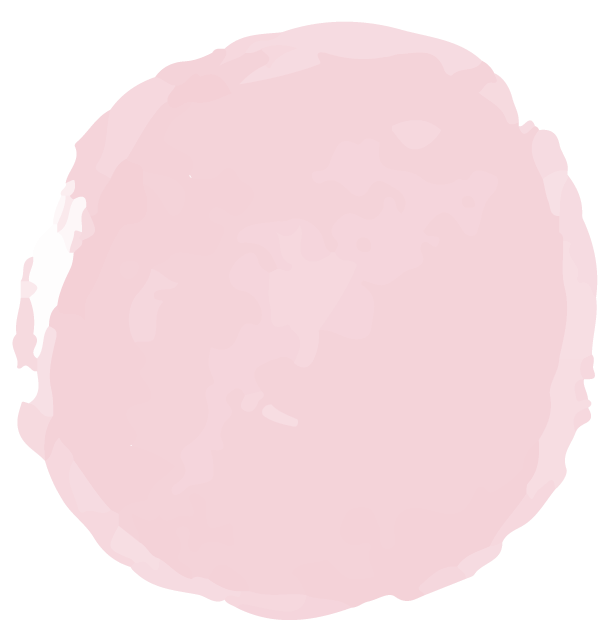 02
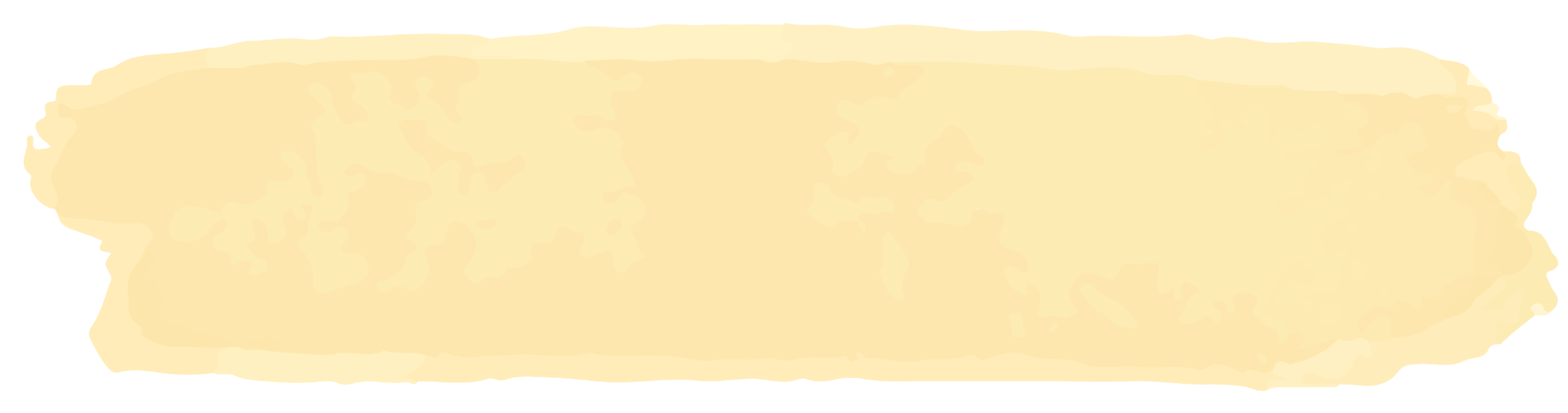 Grammar
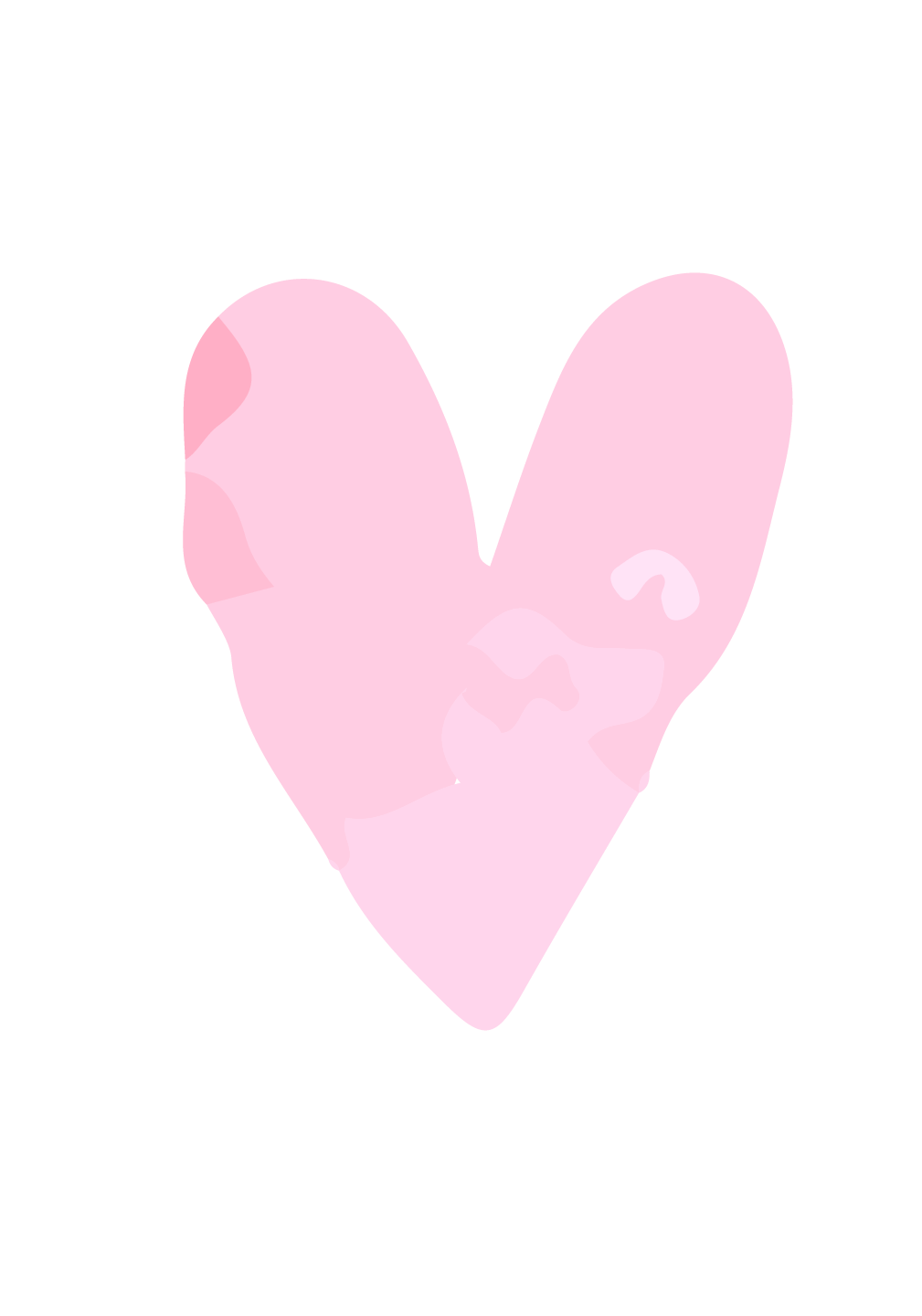 Ex3: Use the correct form of the verbs from the box to complete the passage.
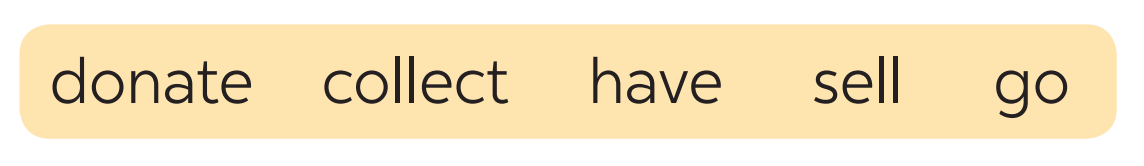 Warm Clothes is a famous volunteer group in Viet Nam. Its members are both parents and their children. Last year, they (1) ___________ many activities to help their community. The group (2) ___________ clothes and sent them to poor people in rural areas. The parents taught their children to make things from bamboo and bottles. They then (3) ___________ these to buy books, and (4) ___________ them to village children. They also (5) ___________ to the villages and tutored small kids there. They really brought love to those small villages.
Ex3: Use the correct form of the verbs from the box to complete the passage.
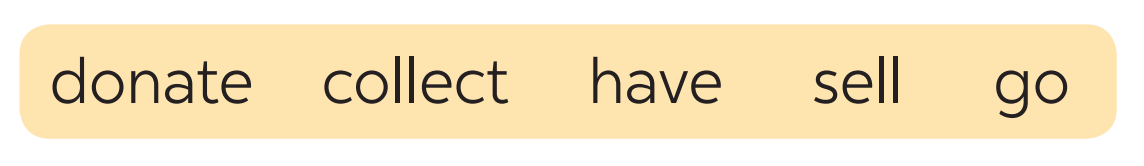 Warm Clothes is a famous volunteer group in Viet Nam. Its members are both parents and their children. Last year, they (1) ___________ many activities to help their community. The group (2) ___________ clothes and sent them to poor people in rural areas. The parents taught their children to make things from bamboo and bottles. They then (3) ___________ these to buy books, and (4) ___________ them to village children. They also (5) ___________ to the villages and tutored small kids there. They really brought love to those small villages.
Have many activities: Có nhiều hoạt động.
had
Collect clothes: Thu dọn quần áo
collected
Sold: Bán, nhượng lại
sold
Donate: cho, tặng, quyên góp
donated
went
Go: đến, thăm,…
Ex4: Write full sentences about the activities the students did to help their community last year.
1. Mi: singing and dancing for the elderly at a nursing home2. Mark and his friends: collecting books and setting up a community library3. Lan and Mai: growing and donating vegetables to a primary school4. Minh and his friends: giving food to young patients in a hospital5. Tom: making and sending postcards to the elderly at Christmas
Mi sang and danced for the elderly at a nursing home.
Mark and his friends collected books and set up a community library.
Lan and Mai grew and donated vegetables to a primary school.
Minh and his friends gave food to young patients in a hospital.
Tom made and sent postcards to the elderly at Christmas.
May
Sep
<
Jan
Mar
Jul
Nov
Dec
>
Feb
Jun
Oct
Apr
Aug
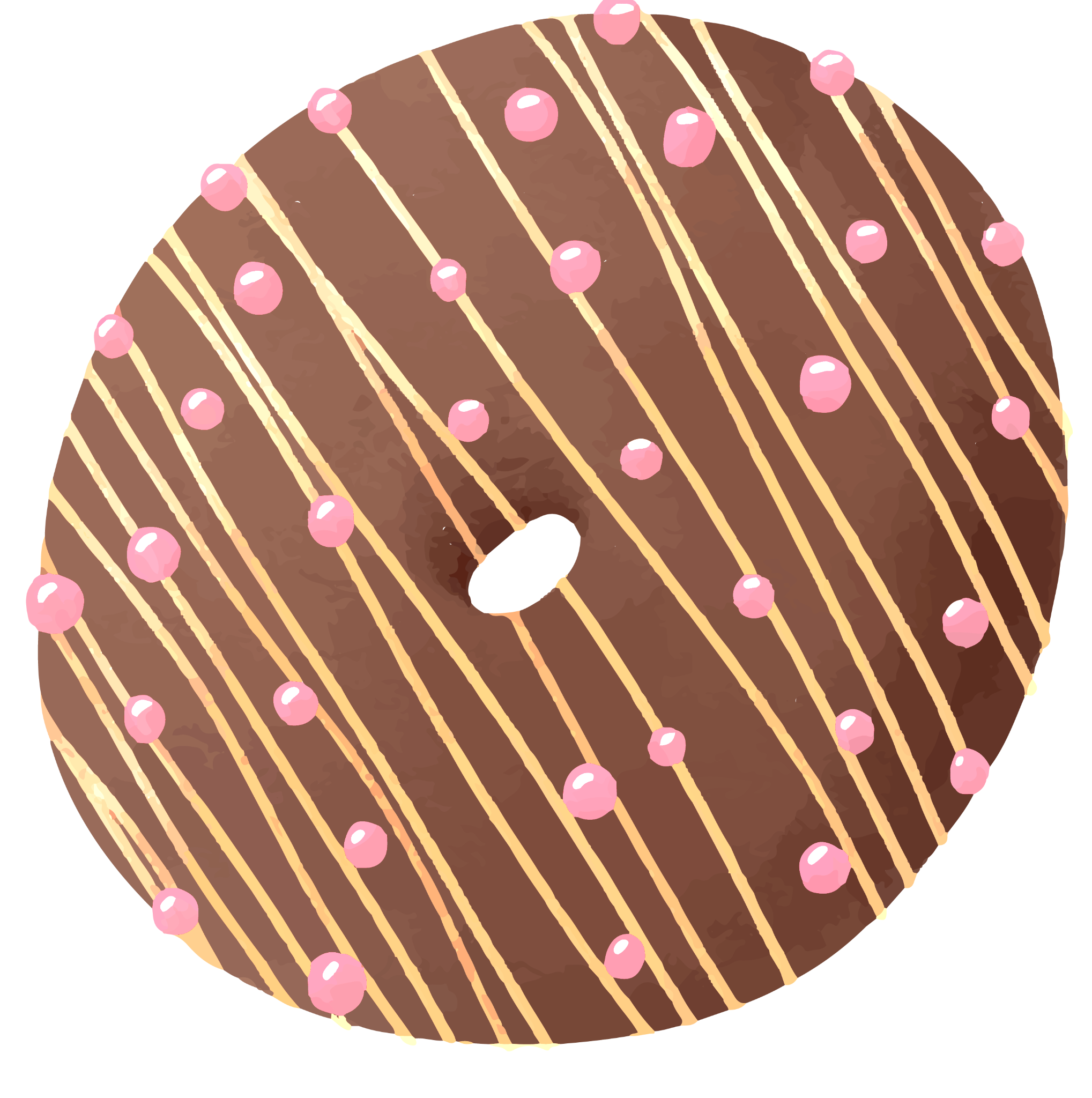 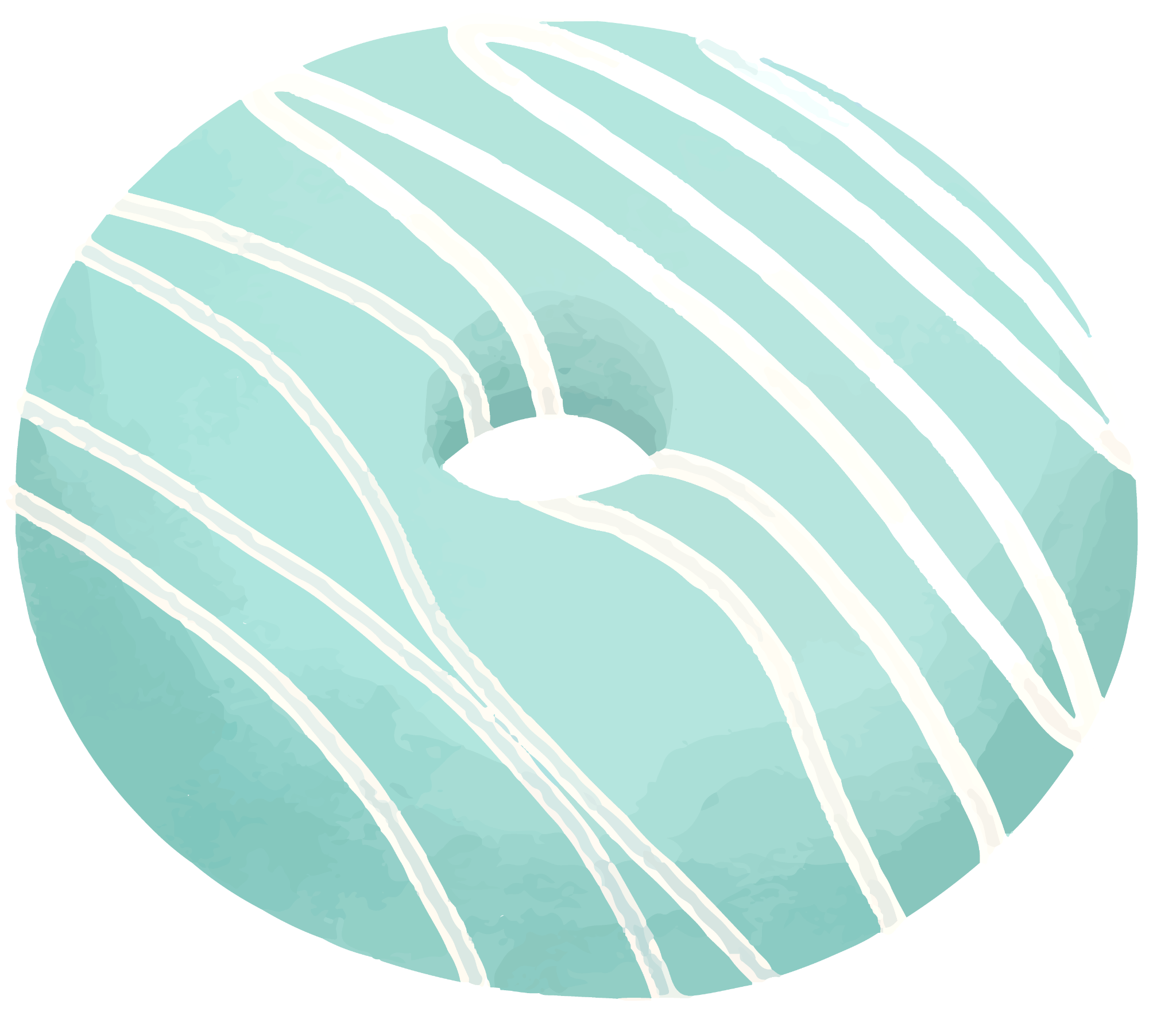 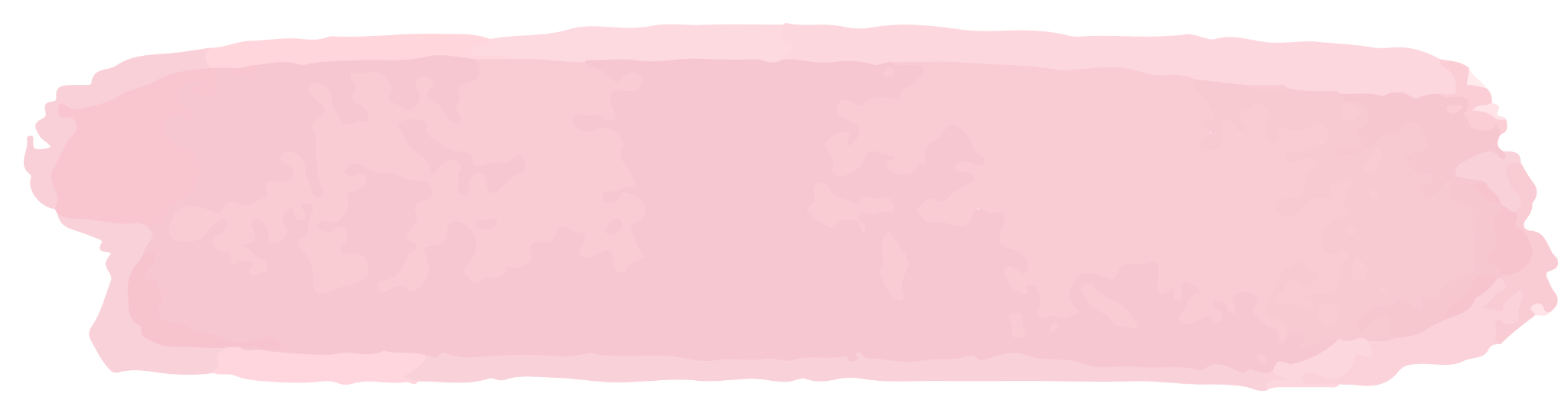 Thank you!See you next time
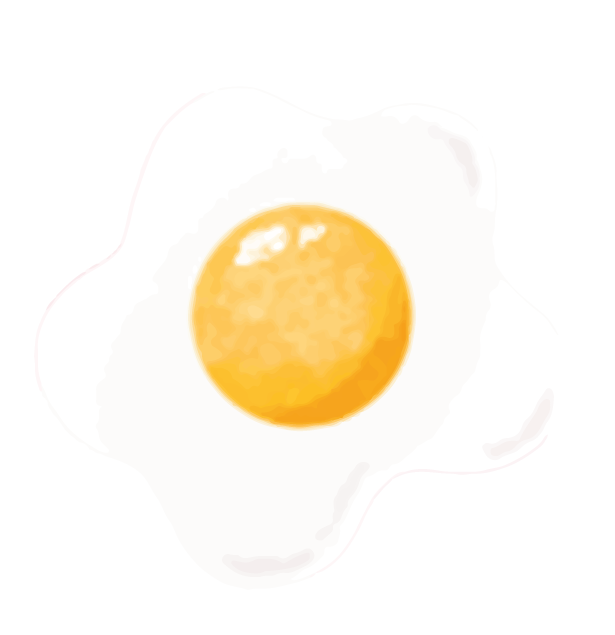 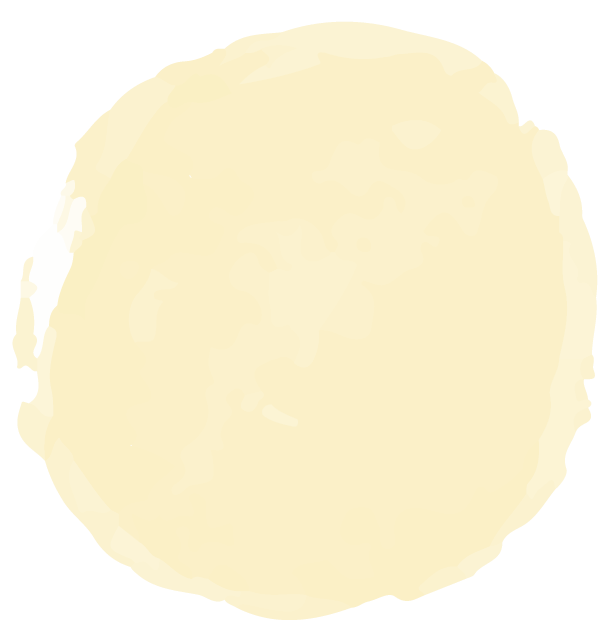 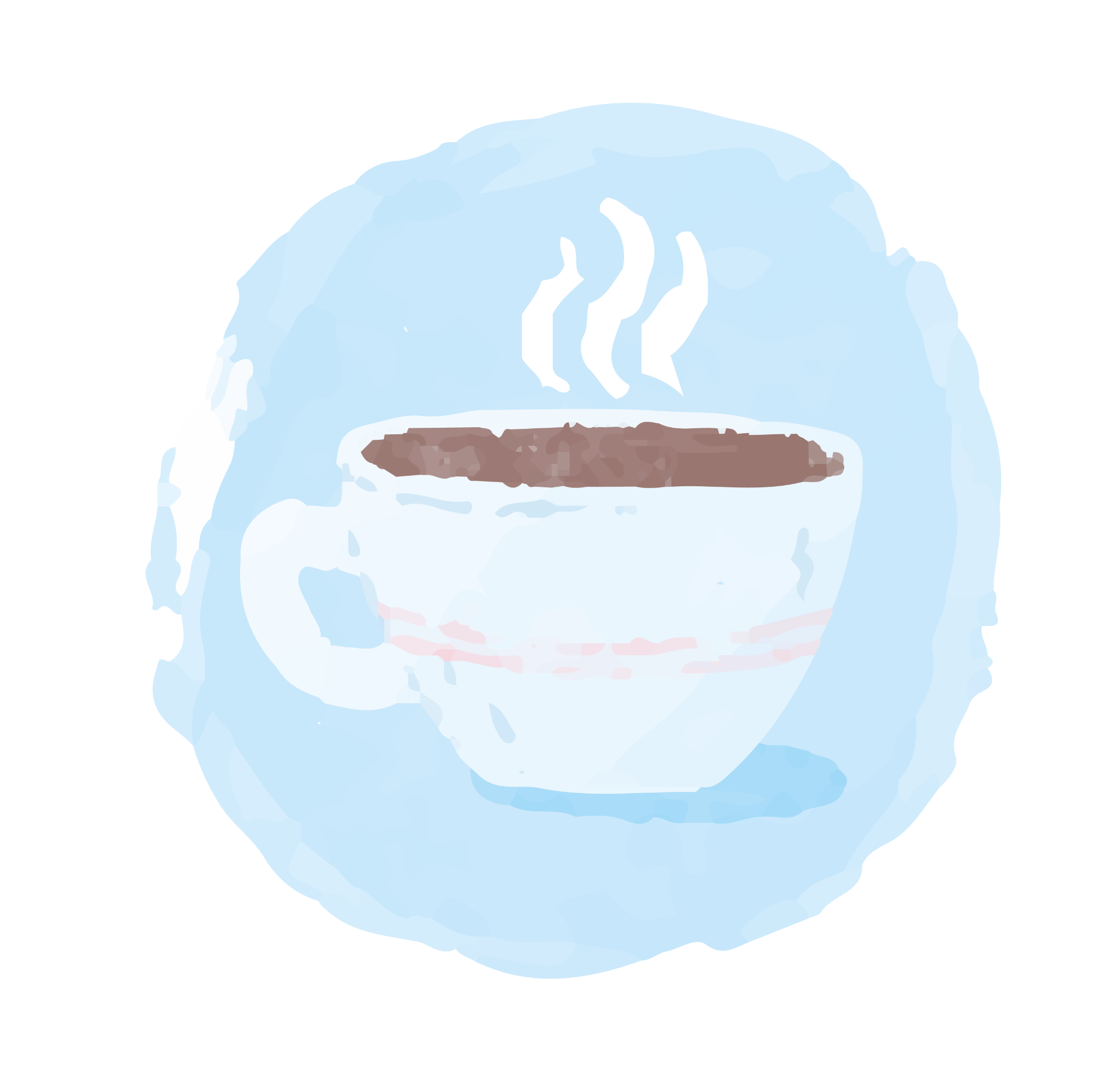